การพัฒนาเครือข่ายเทคโนโลยีสารสนเทศ ปี 62
Multi-Protocol Label Switch (MPLS)
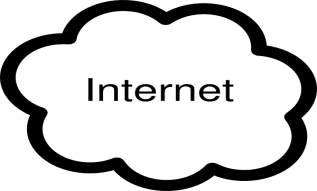 MPLS คืออะไร
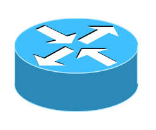 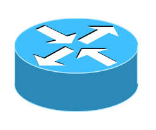 50 Mbps.
กสธ
รพท.
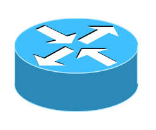 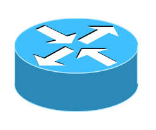 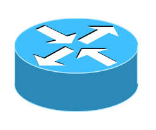 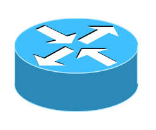 20 Mbps.
รพช.
สพร.
CAT
CAT
20 Mbps.
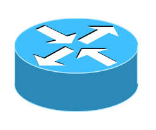 รพช.
Multi-Protocol Label Switch (MPLS)
MPLS ใช้ทำอะไร????
วัตถุประสงค์หลัก
GFMIS
สารบรรณ eCMS
ส่งข้อมูล 43 แฟ้ม ไปยัง HDC
VDO Conference
HIE
HIS Gateway  การติดตั้งโปรแกรมเพื่อดึงข้อมูลการให้บริการที่จำเป็น จากหน่วยบริการไปยัง Server ส่วนกลาง
Multi-Protocol Label Switch (MPLS)
MPLS ใช้ทำอย่างอื่นได้ไหม????
ติดตั้ง Web Server
ใช้งาน Internet
คีย์ใบ PO
IP ที่โรงพยาบาลได้รับ
IP ที่โรงพยาบาลได้รับ
Web Server
Server name 	: chaiyo.moph.go.th
IP address	: 203.157.221.170
Subnet mask	: 255.255.255.248
Default Gateway	: 203.157.221.169
DNS		: 8.8.8.8
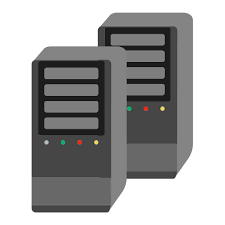 CAT
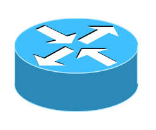 Router
IP : 203.157.221.169
Subnet : 255.255.255.248